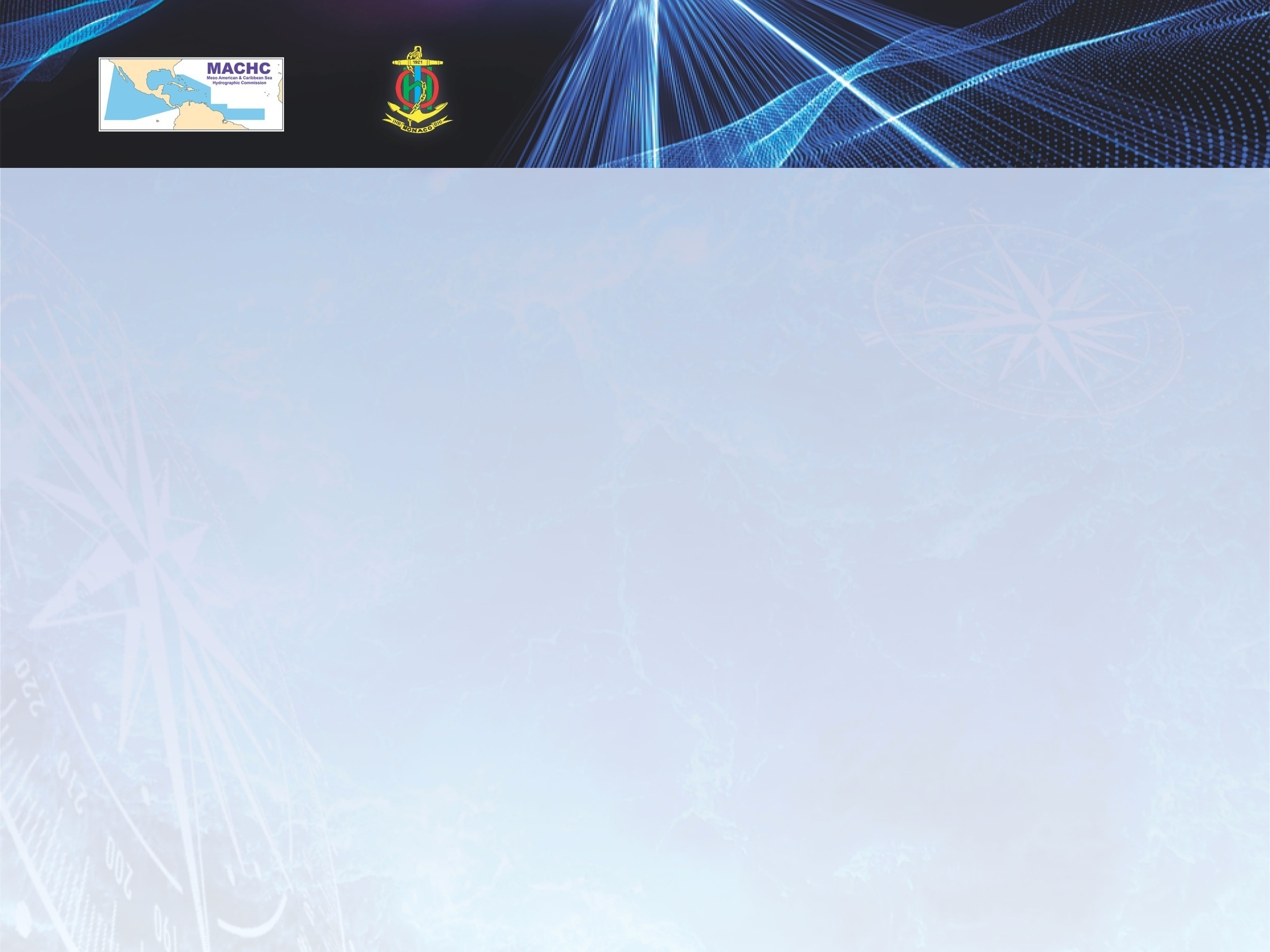 ACTIONS AND DECISIONS.
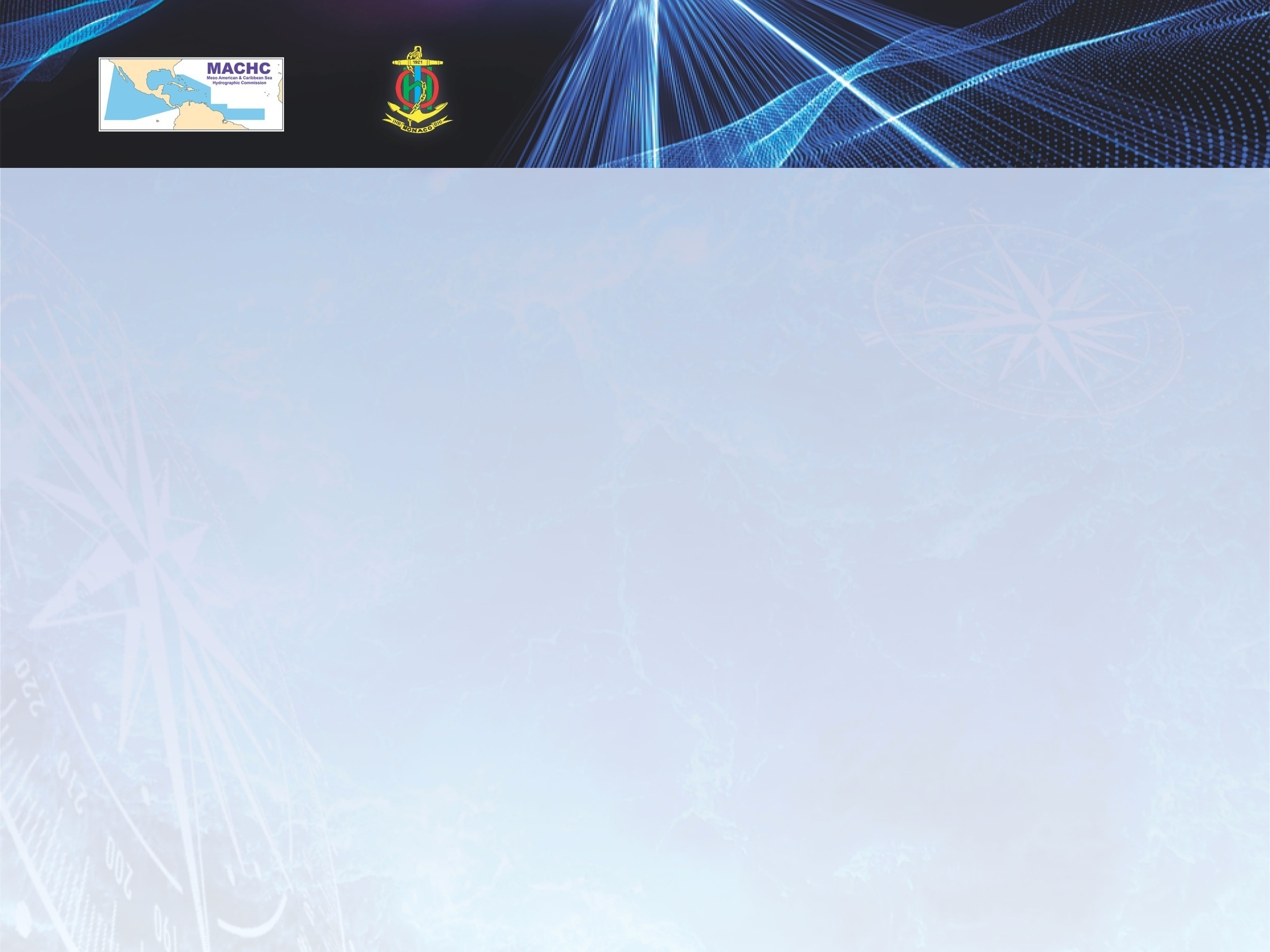 Agenda item 4.1.a
 
Countries reach out to the National Tsunami Warning contacts provide bathymetry from surveys to support improved land-sea innudation models
 
 
Agenda item:  1.5
Chair to look at all the IHO, IRCC and HSSC actions, look at them in the context of the current MACHC list and determine how to consolidate, streamline and take action on them.
 
Chair to circulate the amended Resolution 2/1997, including comments provided already by MACHC members states, for further input immediately after the meeting. Comments due to Brazil by December 17, so that final MACHC comments can be submitted to the IRCC by the end of the year
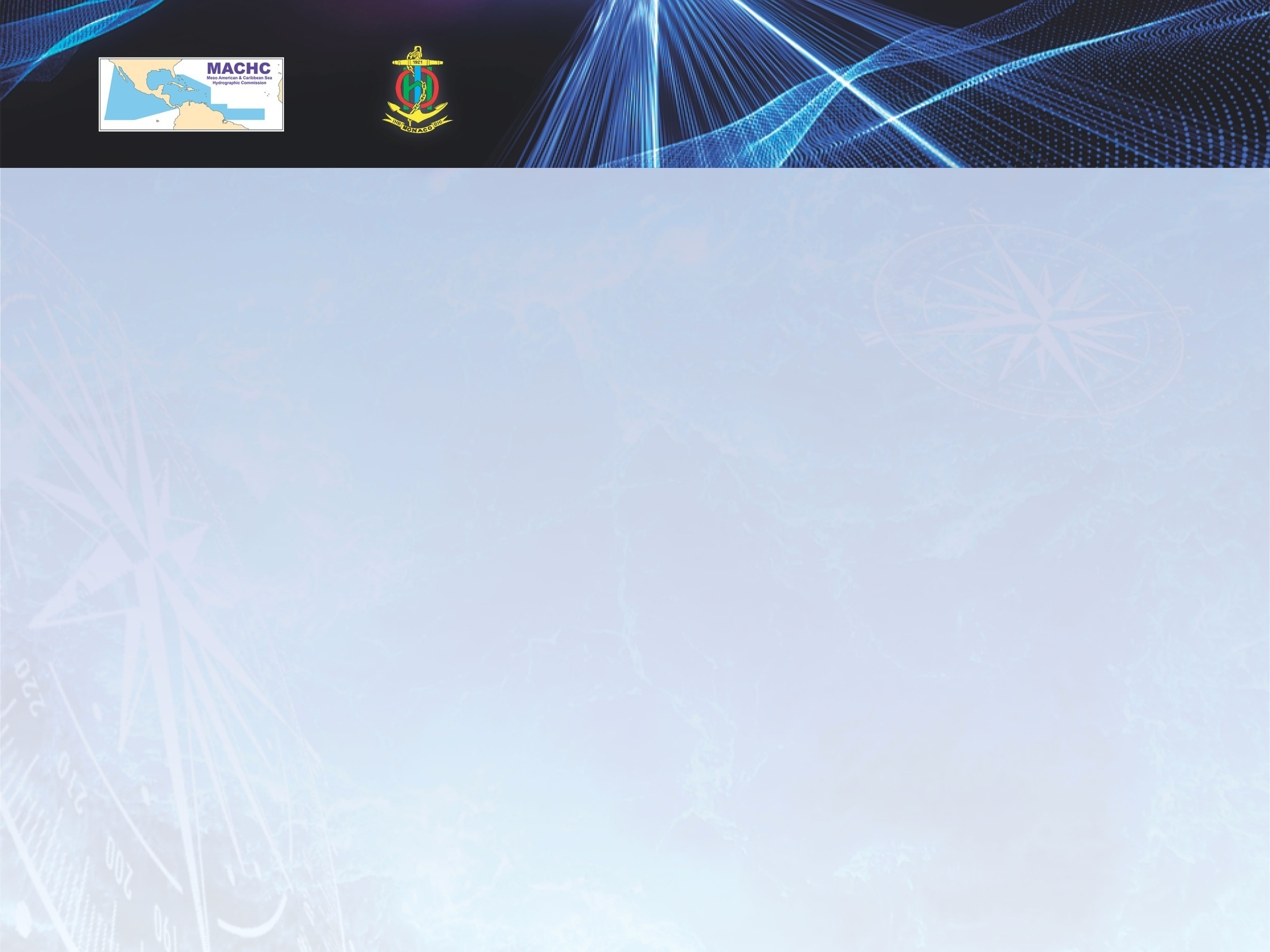 Agenda Item 5:  Members to send capacity building and other requirements officially to the Chair to channel to others/committees who might help;  
CBC Chair to consider developing  a calendar of upcoming CBC training activities by Member States, Committees; FOCAHIMECA, COCATRAM, National training opportunities, IMAREST, etc. 

Agenda Item 6.4
Mexico to facilitate an introduction for Vicki Ferrini/Seabed 2030 RDC Coordinator to the Mexican hosted IBCCA contact (INEGI) to coordinate analysis of regional data gaps and catalyze contributions.
 
Agenda Item 7
Decision:  The Disaster Response  framework is approved.  The Chair will circulate it for further comments, then elaborate and finalize it .
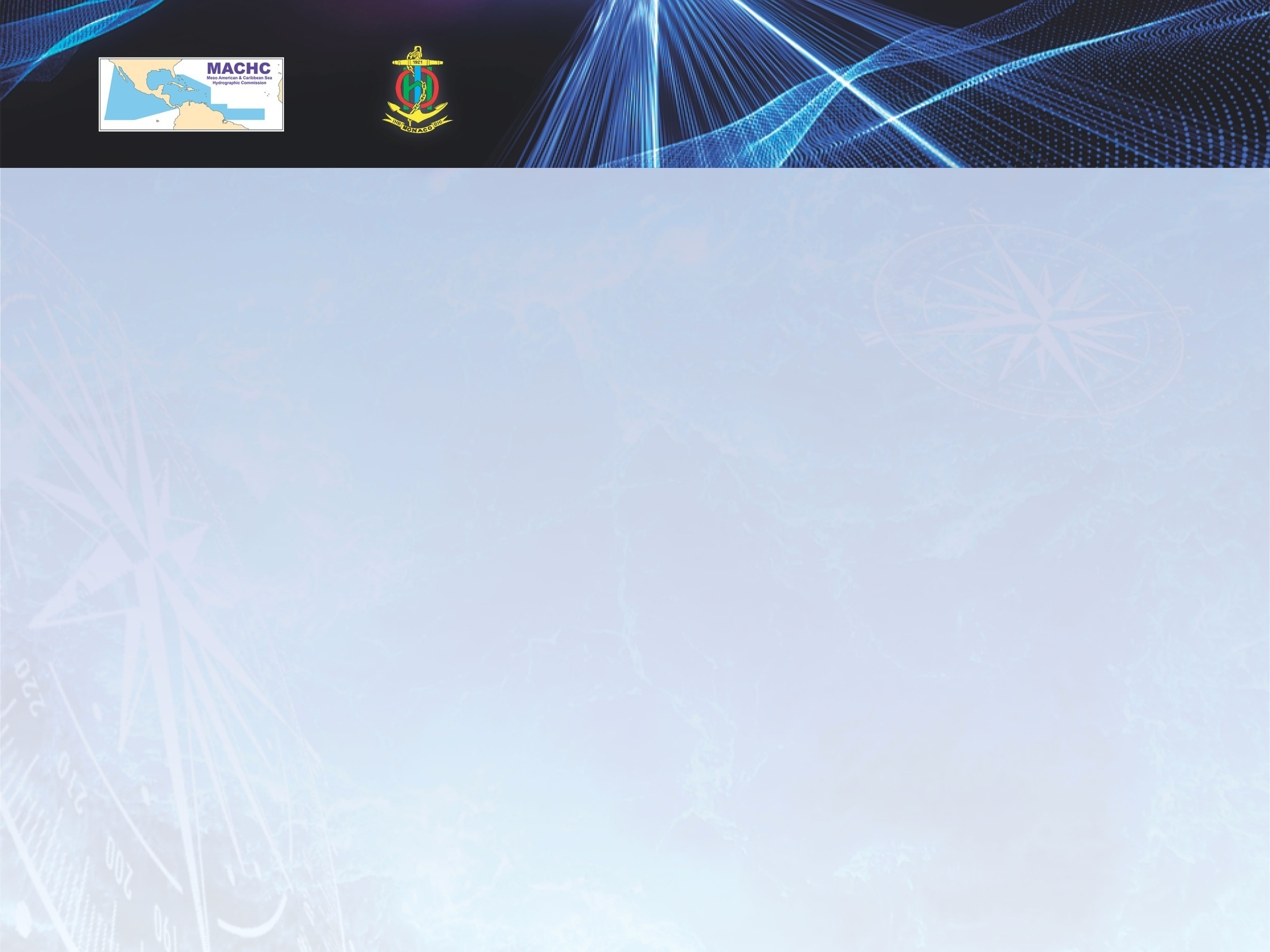 Agenda 8.7 MEIP:
 
The MEIP Report was approved, and the proposal to change the name and status to the Marine Spatial Data Working Group.   The draft TORs will be circulated to Members for further input with a view to finalizing them before the end of the year.  A Workplan will be produced early next year.   It will include short term activities, such as response to “low-hanging fruit” use cases, .i.e. Maritime Accident Risk Assessment Project, the Tri-National MPA network (RedGolfo) and Disaster Management.
 
 
Agenda 8.1  Countries not participating directly in the UN-GGIM Marine Geospatial WG are encouraged to contact their national representatives to the UN to make them aware of the importance of this initiative (contact John Nyberg for further information) and its benefits.
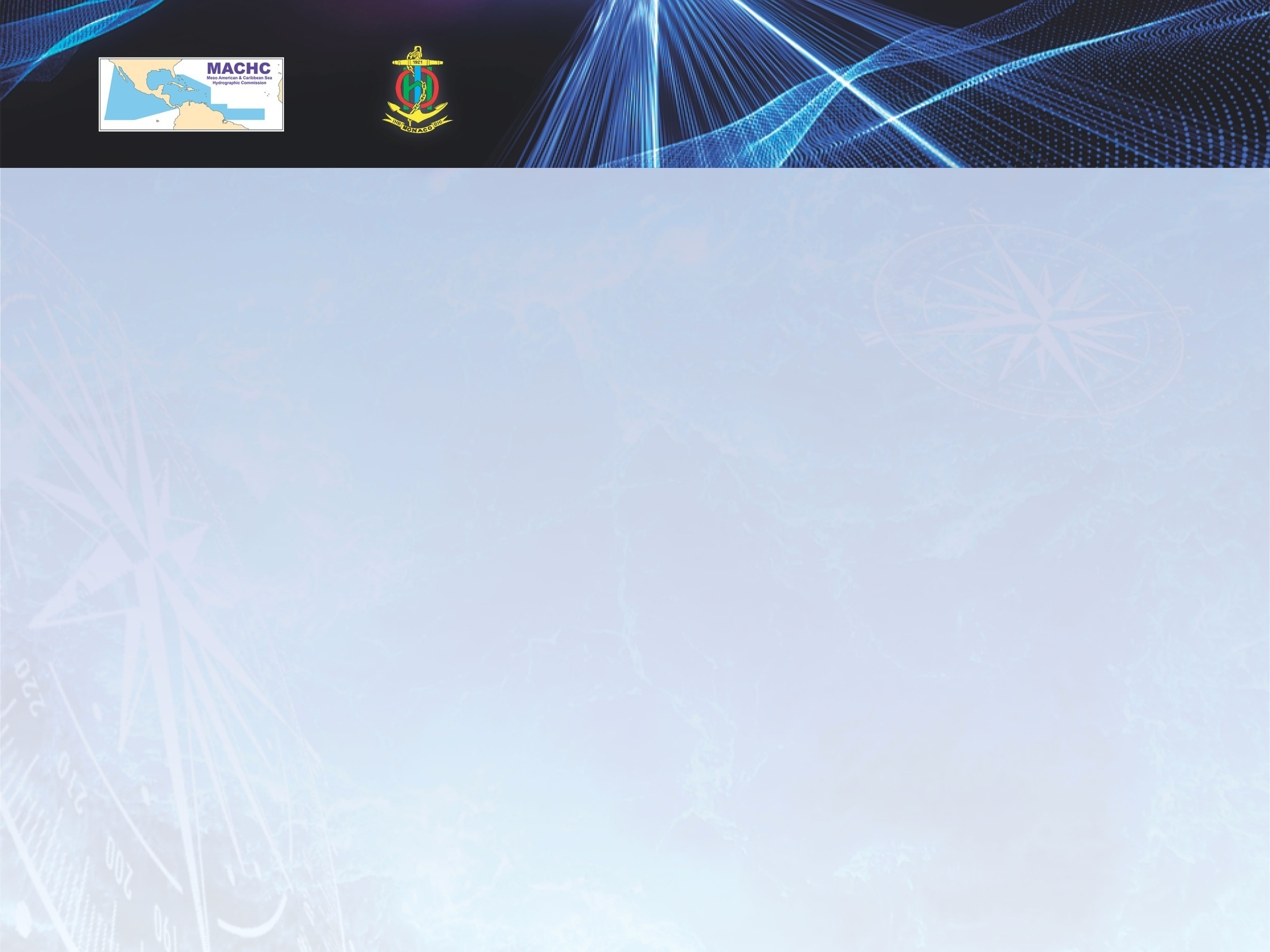 DECISIONS
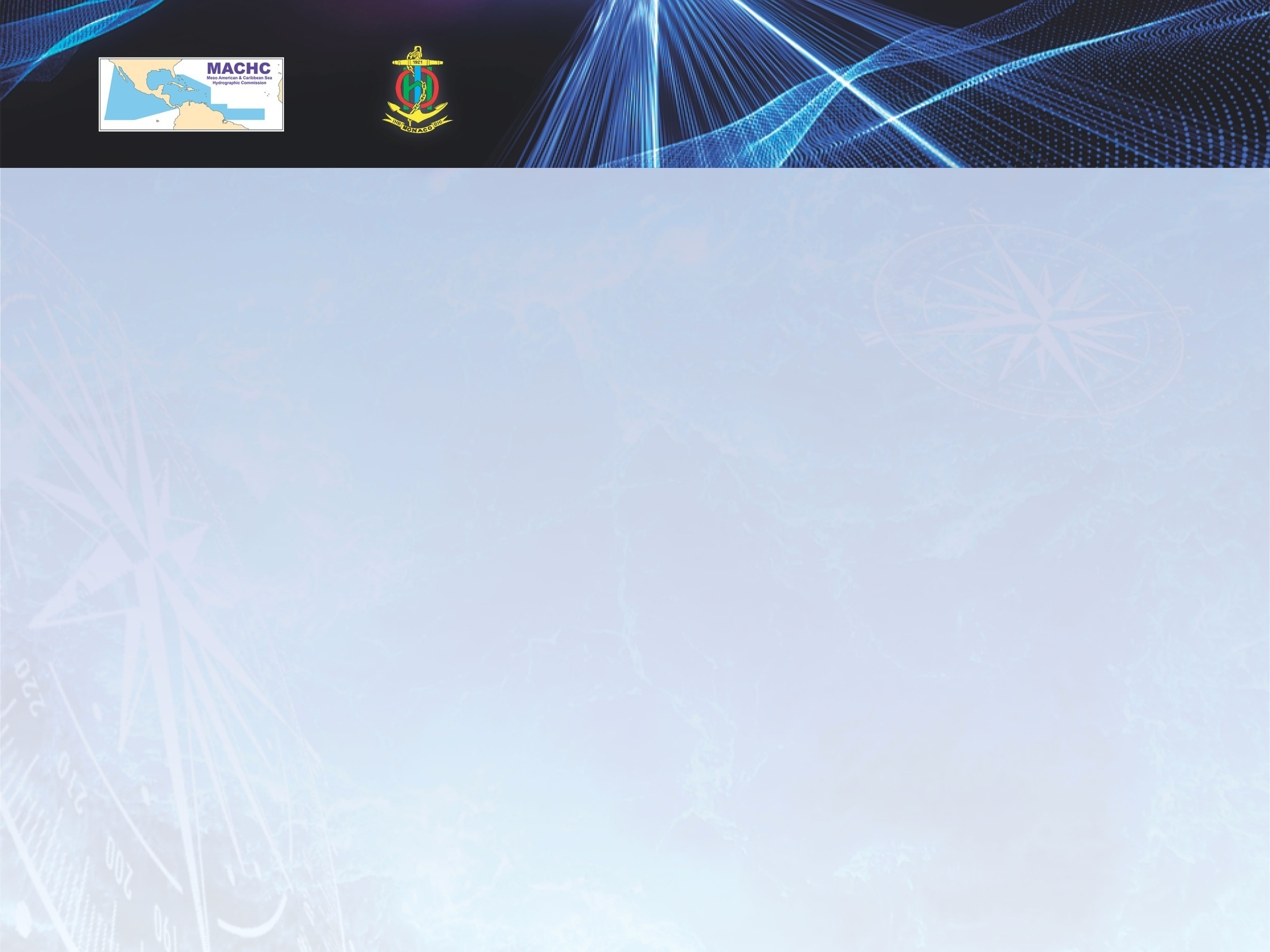 Reports of CBC, MEIP y MICC were approved. 
 
Change MICC Chair was approved.